Проект 
«Атомный диктант»
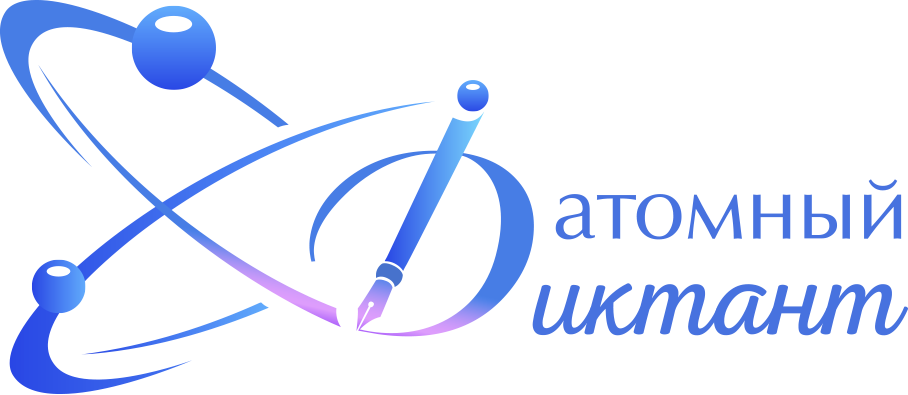 Организаторы проекта
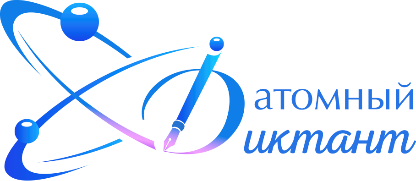 Организатором проекта «Атомный диктант» является некоммерческое партнерство «Информационный Альянс АТОМНЫЕ ГОРОДА».

Диктант проводится при поддержке Государственной корпорации по атомной энергии «Росатом».
2
Цели и задачи проекта
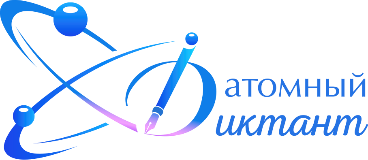 Цель проекта: 
«Атомный диктант» проводится с целью популяризации знаний об атомной отрасли и повышения интереса к ней со стороны не только жителей городов присутствия Госкорпорации «Росатом», но и жителей других населенных пунктов России и мира.


Задачи проекта:

мотивация различных слоев населения к изучению истории отечественной атомной отрасли, которая по праву является достоянием Российской Федерации;
привлечение интереса к России как передовой «атомной» стране и распространение информации об этом за рубежом;
предоставление возможности жителям всех населенных пунктов России и зарубежных стран принять участие в интеллектуальном соревновании по истории атомной отрасли и узнать свой результат;
привлечение внимания средств массовой информации к вопросу популяризации атомной отрасли.
3
Участники диктанта
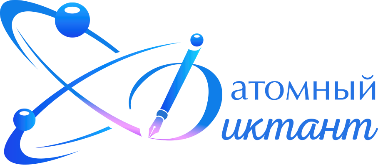 Участниками диктанта могут стать жители России и зарубежных стран, владеющие русским языком, независимо от возраста, образования, социальной принадлежности, вероисповедания и гражданства.
Стать участником можно, зайдя на официальный сайт диктанта, заполнив короткую регистрационную форму и ответив на все вопросы.
4
Сроки проведения диктанта
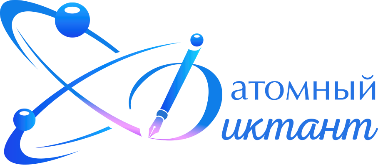 «Атомный диктант» пройдет в период с 1 сентября по 14 сентября 2021 года в онлайн-формате на платформе atomdiktant.ru.
Подведение итогов (публикация ответов) состоится 28 сентября 2021 года в День атомной промышленности.
5
Организация и проведение диктанта
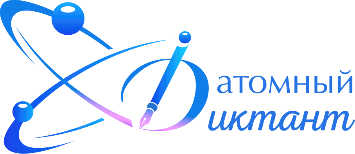 Диктант проводится в онлайн-формате на сайте atomdiktant.ru.
Задания диктанта состоят из вопросов закрытого типа, в том числе заданий на установление верного порядка, выбора лишнего варианта из группы и других вопросов.
Вариант диктанта состоит из 30 вопросов, разделённых на три части, различающиеся по степени сложности. Первая часть (10 вопросов) базового уровня («атомный ликбез») составлена на основе общеизвестных фактов из истории атомной отрасли. Вторая и третья части (по 10 вопросов в каждой) потребует применить образное мышление, системную логику и эрудицию. 
За каждый правильный ответ на вопрос участнику начисляется 1 балл, за неправильный – 0 баллов. На каждый вопрос может быть только один правильный ответ. Если участник правильно ответил более чем на 50% вопросов, ему предоставляется диплом участника, высылаемый на почту. 
Время на выполнение заданий участниками диктанта – не более 30 минут. Написать диктант можно единожды.
Участникам диктанта рекомендуется выполнять задания самостоятельно, без посторонней помощи и использования внешних источников информации.
6
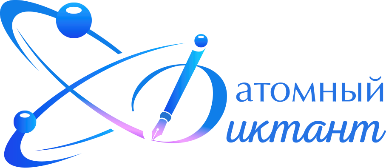 Спасибо за внимание!
Матюсова Анастасия Игоревна
Руководитель проекта

Моб. тел.: +7 (910) 461-38-32
E-mail: matusova@atomgoroda.ru
Официальный сайт: atomdiktant.ru 



17.06.2021